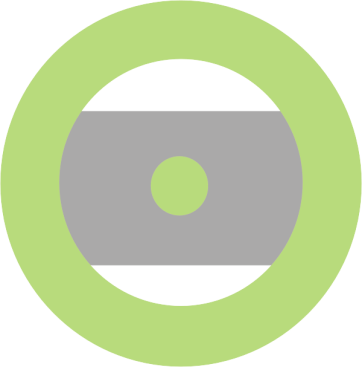 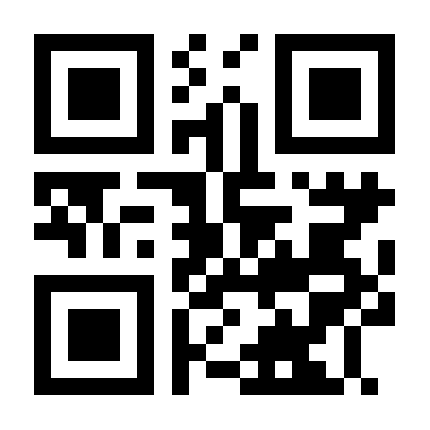 www.sitiocerto.com
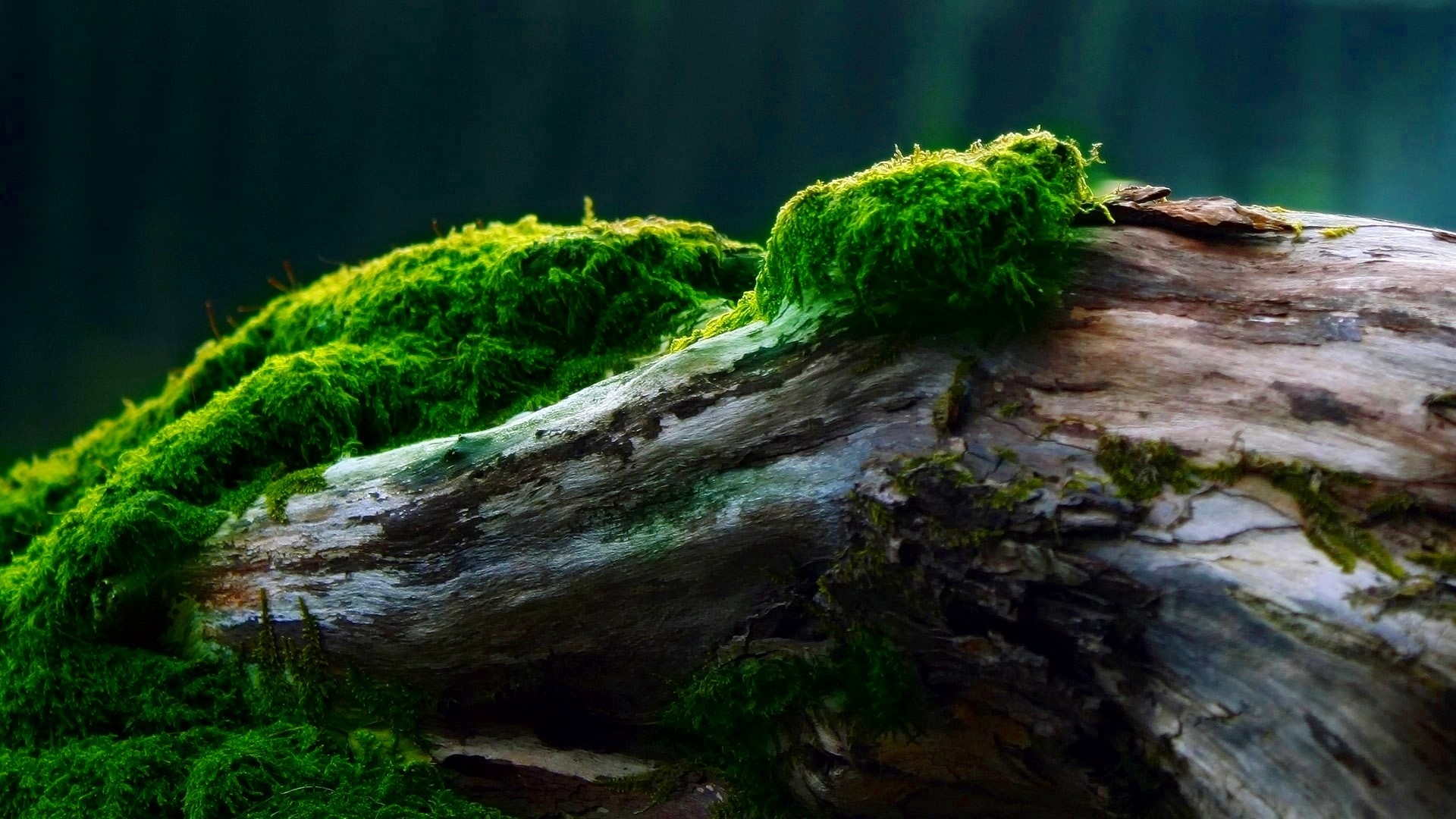 Digitalização Processos
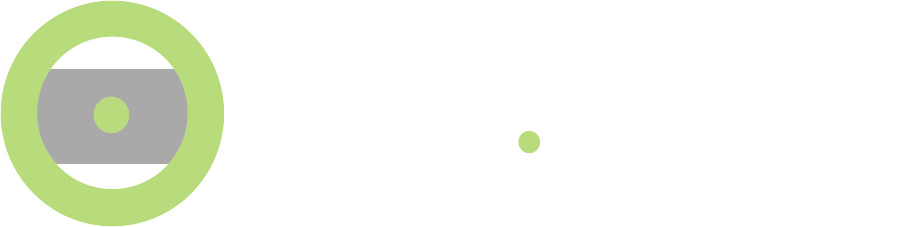 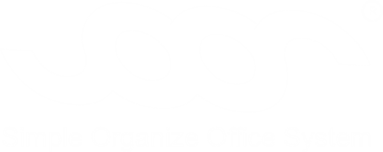 Digitalização
A soos è uma ferramenta na nuvem que permite as organizações, empresas e instituições implementem e criem ferramentas, aplicativos de maneira fácil e rápida. A soos oferece um conjunto de aplicativos, funcionalidades de apoio a empresas, assim como a devida personalização das mesmas de forma a integração seja o mais adaptada ás mais diversas realidades empresariais.



Digitalização (só) e digitalização de processos: quais as diferenças?
Quando falamos em digitalização, o mais óbvio (e imediato) é pensar-se em exterminar os documentos em papel. Afinal de contas, digitalizar significa converter informação analógica em zeros e uns, para que os computadores a possam armazenar, processar e transmitir. Esta é, porém, a primeira etapa do percurso e diz respeito apenas à digitalização da informação.
A digitalização de processos vai, no entanto, muito além da eliminação dos documentos em papel e passa por empregar tecnologias digitais para transformar as operações de um negócio.
Quando uma empresa aposta na digitalização de processos é todo o seu modo de funcionamento que se altera, desde o papel dos colaboradores, à forma como esta se relaciona com os seus clientes e fornecedores. E quando implementada corretamente, a digitalização pode impulsionar a produtividade das equipas, aumentar a agilidade e fluidez das operações, promover a redução de custos e conduzir a uma maior eficiência das empresas.
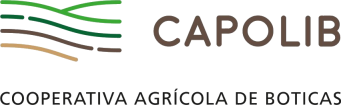 RELATÓRIO
Sistema de pesquisa demasiado grande (aconselhado quatro campos)
Si Imagens galeria muito grandes ocupam muita extensão do ecrã
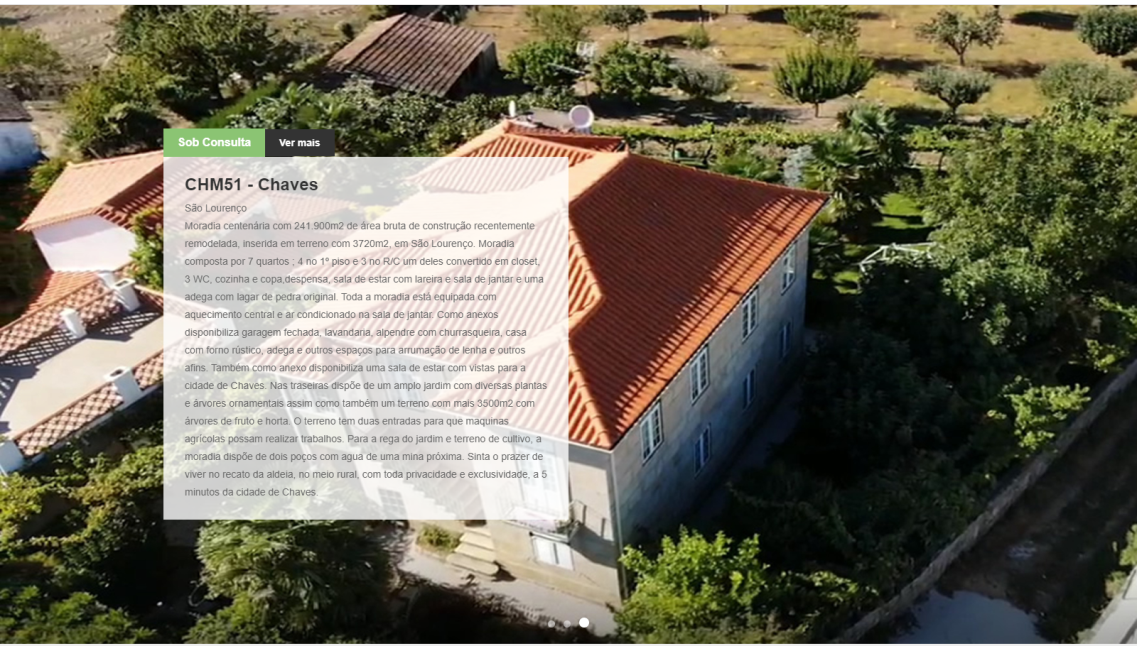 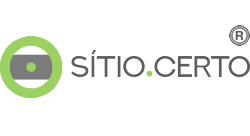 RELATÓRIO
Menu deve estar sempre presente
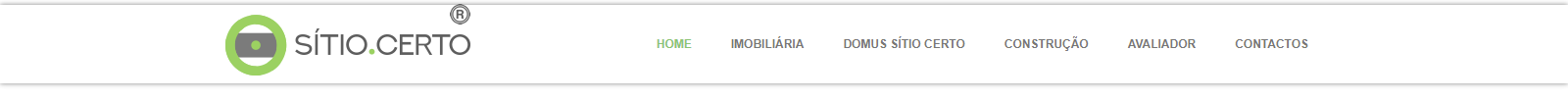 Existem dois ambientes de site letrings e estrutura diferentes
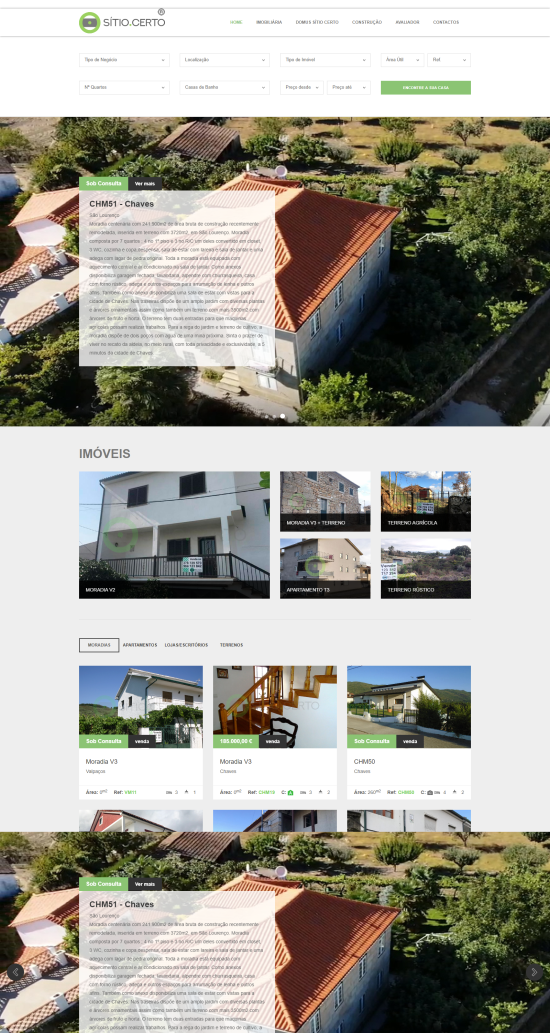 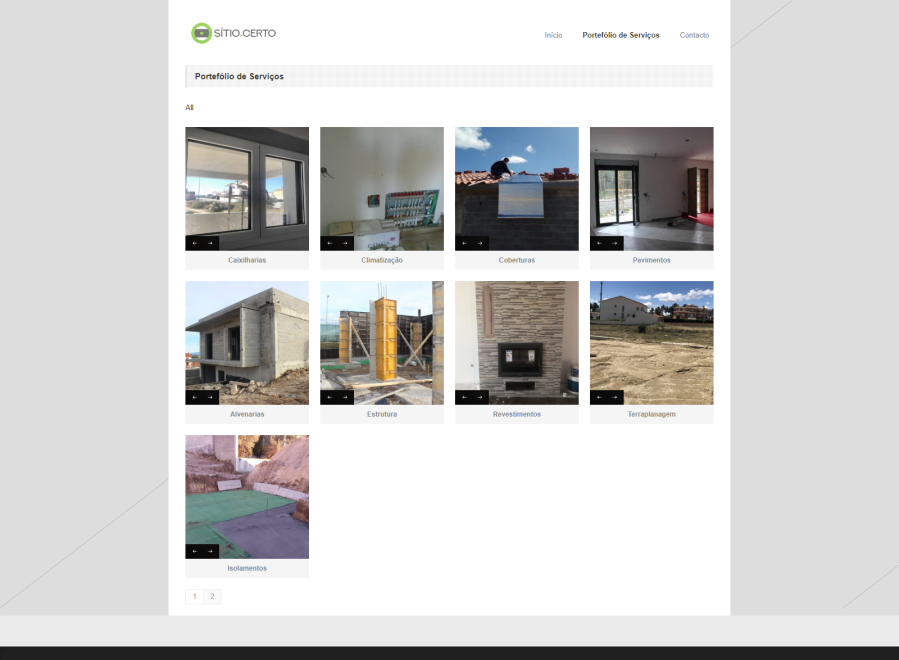 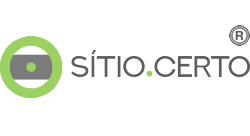 RELATÓRIO
Informação errada relativamente aos imóveis
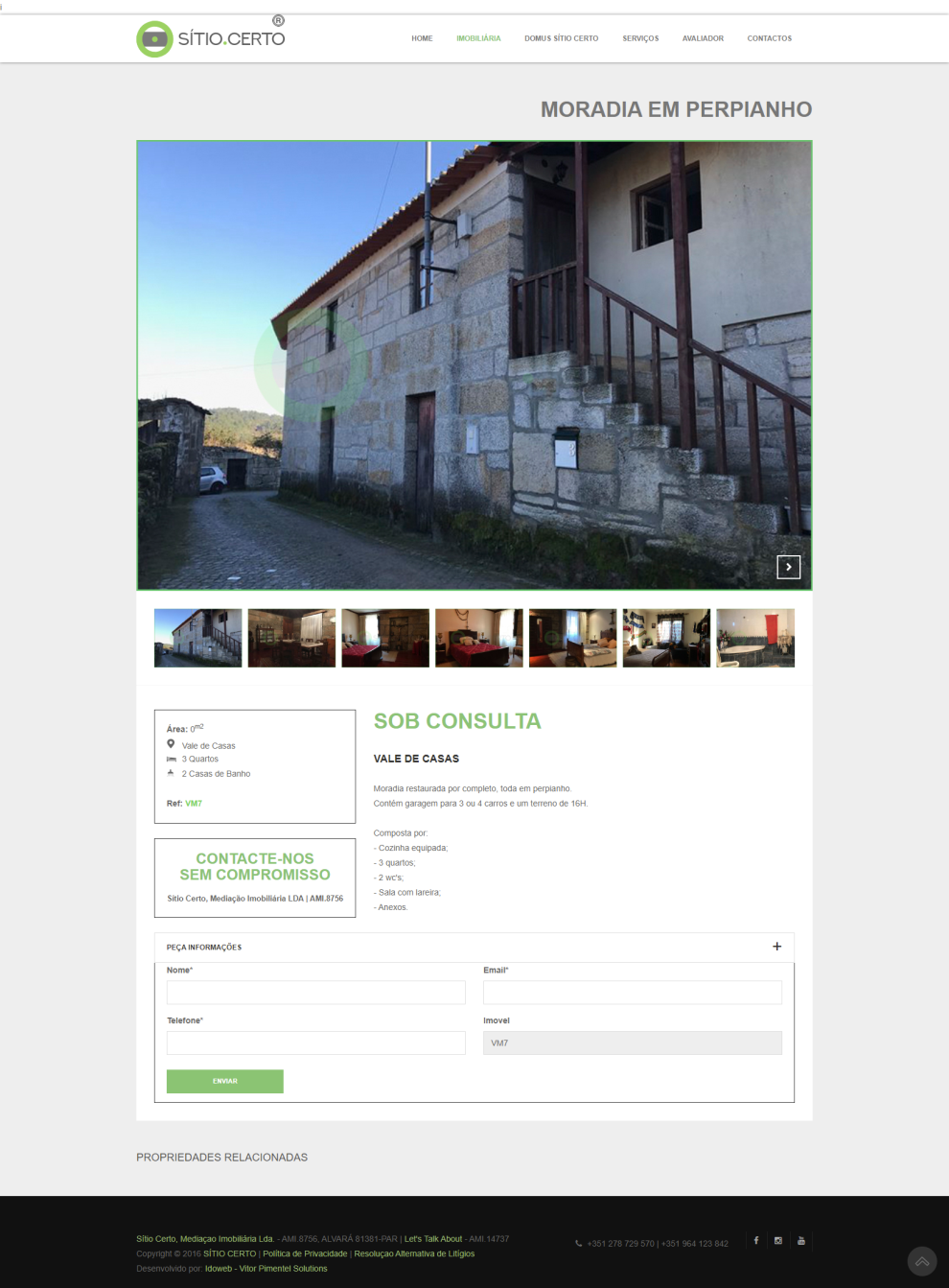 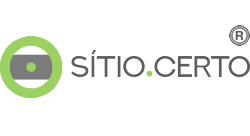 RELATÓRIO
Rodapé com erros de estrutura
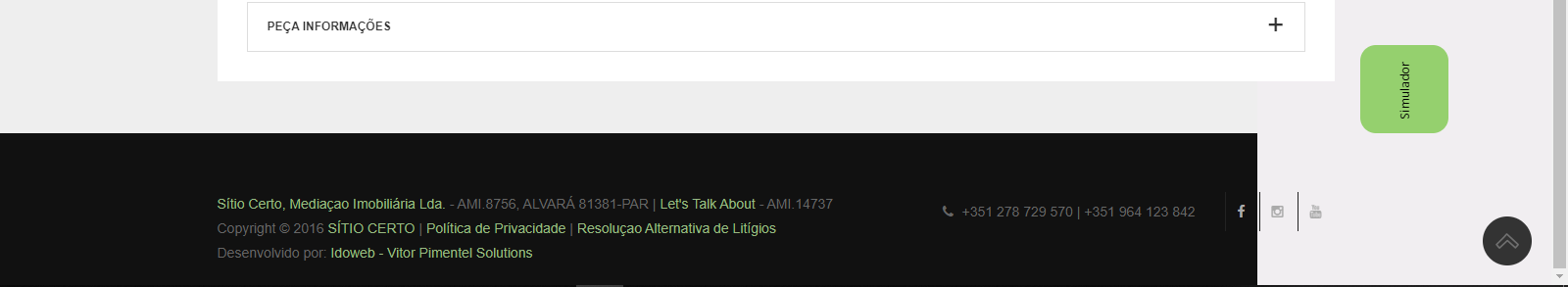 Simulador
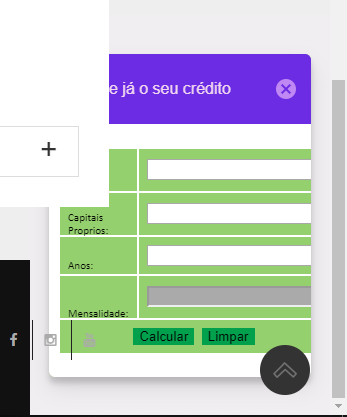 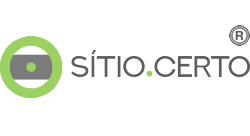 DEMO
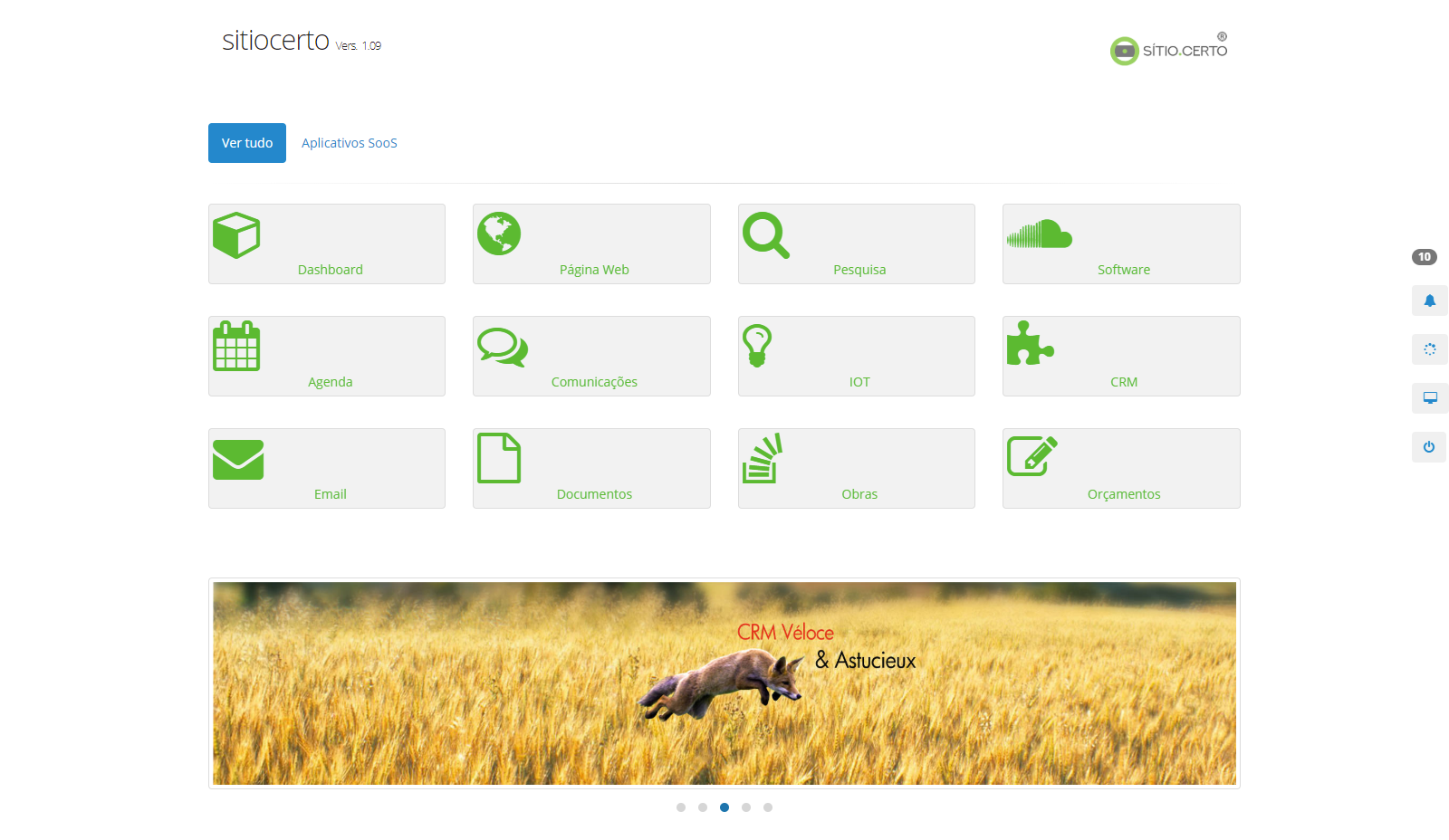 User: geral@sitiocerto.com
Pass:  S111111s
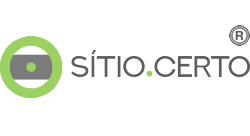 soos
Zona Industrial de Chaves
 5400-805 Chaves . PORTUGAL
t. +351 927090674. e. geral@soo.info
/appsoos/	@sooscorporate	/c    joao-costa-3567803b/
   WWW.SOOS.PT